Cardiovascular System
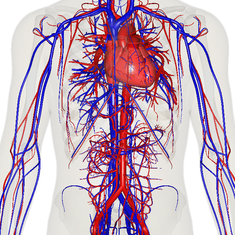 Blood
Brainstorm: What do you already know about blood?
- What types of cells? 
- What  type of tissue?
- Diseases? 
- Where made?

Objective: Students will be able to describe the pathway of blood flow through the heart and the regions of the heart.
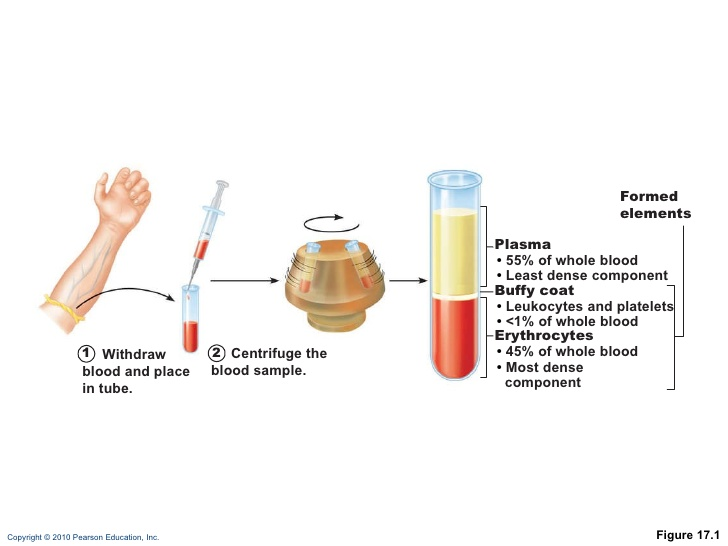 The Components of Blood
The components of blood
The only fluid tissue of the body- cellular and liquid parts
45% erythrocytes- RBCs – transport oxygen
“Hematocrit”  - percentage of RBCs
WBCs- <1%- leukocytes – WBCs and platelets
Plasma- nonliving fluid matrix
Carries dissolved hormones, gases, wastes, electrolytes

Accounts for 8% of body weight!
About 1.5 gallons in average man.
Blood- Functions
Functions: 
Deliver oxygen from lungs to tissues
Transport wastes to elimination sites
Kidney- nitrogen waste
Lungs- CO2
Hormones to target organs
Maintain body temperature
Maintaining pH – 7.35-7.45
Clotting to prevent blood loss
Preventing infection VIA WBCs
Red Blood Cells
No nuclei or organelles
Stem cells in bone marrow continuously make them.
Hematopoiesis
Flattened discs on microscope 
^ surface area for gas exchange
97% Hemoglobin- protein for carrying gases
A single RBC has 250 million Hb
Each cell can pick up 1 billion O2
Do not have mitochondria- so do not require oxygen
Has iron molecule in its center
Binds the oxygen
Live for 100-120 days
Spleen “eats” them
Recycle Iron
Macrophages eat heme portion
Bilirubin- secreted into the intestines
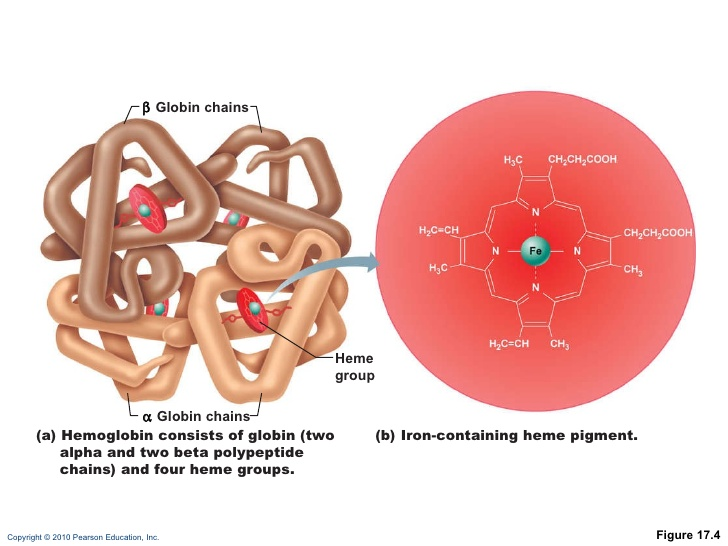 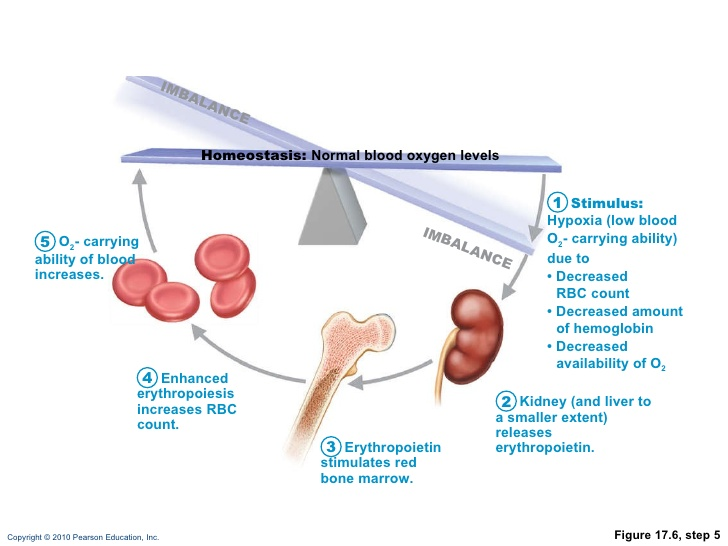 Erythropoiesis
Keeping constant RBC numbers helps prevent oxygen deprivation
Hypoxia
More than 2 millions RBCS a second are produced!
Erythropoietin-  hormone that controls RBC production
Produced by the kidneys mostly (liver)
[Speaker Notes: Athletes abuse synthetic EPO, increase hematocrit by 45- 65%. Increased stamina performance. But blood becomes stickier and thicker, increased stroke risk and heart failure. Renal failure inject it to helep/. Blood doping- taking blood out and allowing body to replace then injecting back in.]
RBC issues
Anemia- decreased oxygen carrying capacity of blood
Sx: Fatigue, shortness of breath, pale, cold
Causes:
Rapid blood loss – treated by replacing blood
Chronic blood loss- bleeding ulcer or hemorrhoids.
Iron deficiency- need to supplement iron
Pernicious- autoimmune in elderly
Loss of vitamin B12 which helps RBCS form
Also happens in vegetarians who lack b12 (shot)
Aplastic- radiation or drugs
Sickle cell
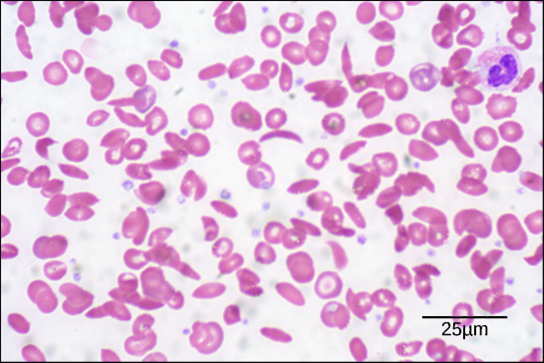 White Blood Cells-Leukocytes
Complete Cells
Mobile army against viruses, parasites, toxins, tumor, bacteria
Able to leave capillaries
High amounts = leukocytosis
Indicates body fighting an infection
Low amounts= leukopenia
Chemical signals tell them where to go
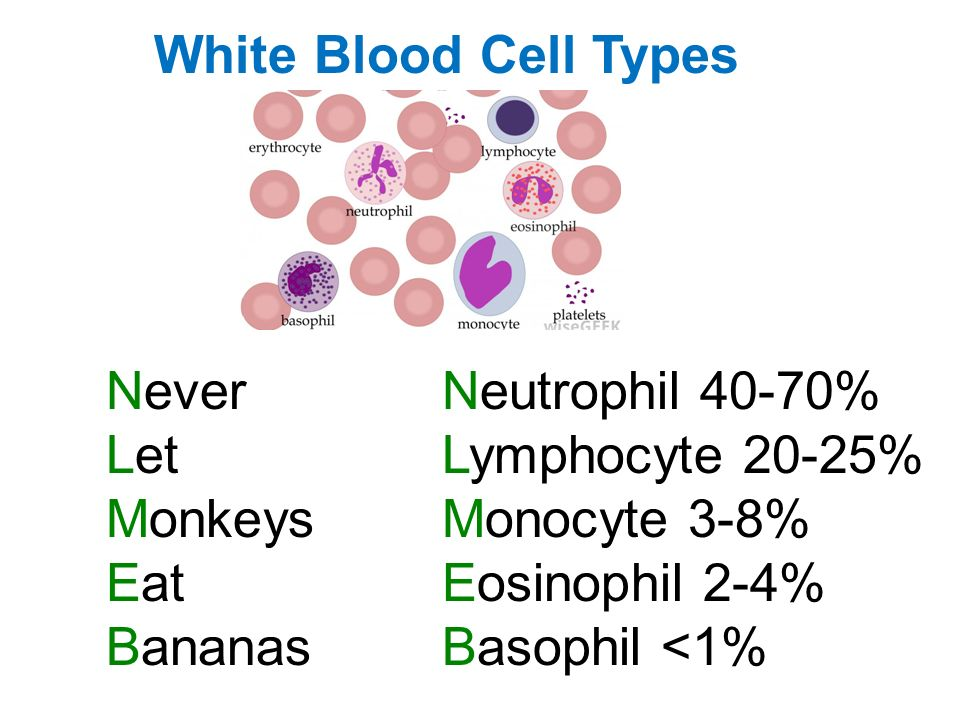 Roles of WBCs
Neutrophils – eat bacteria (ex. Meningitis, appendicitis)
Lymphocytes- immune system response
“T” – Attack cells directly
“B” – Produce antibodies 
Monocytes- develop into macrophages
First line of defense against viruses and some bacteria
Eosinophils- attack parasitic worms, role in allergies / asthma
Basophils- Release Histomine
Vasodilator
Attracts other WBCs to site
End of Day 1
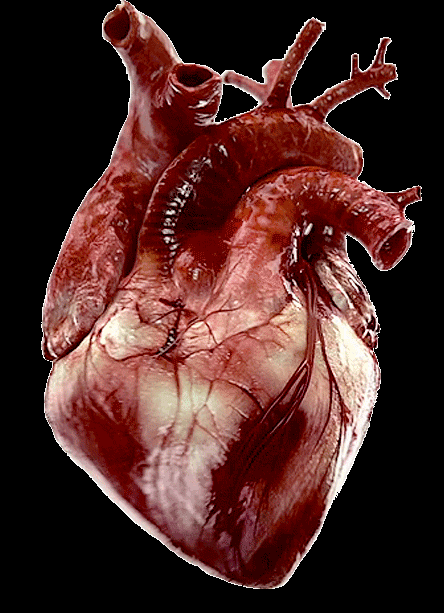 Blood Typing
1. What is the composition of blood? 
2. Where is blood make/ recycled?
3. What organ stimulates blood production/ Which hormone?
4. What are the 5 most prevalent WBCS?

Objective: Students will be able to describe the pathway of blood flow through the heart and the regions of the heart.
Blood Clotting
Carried out by Platelets – fragments of cells 

Inner lining of blood vessels = Endothelium
Simple Squamous 

Without clotting even a small cut would results in massive blood loss
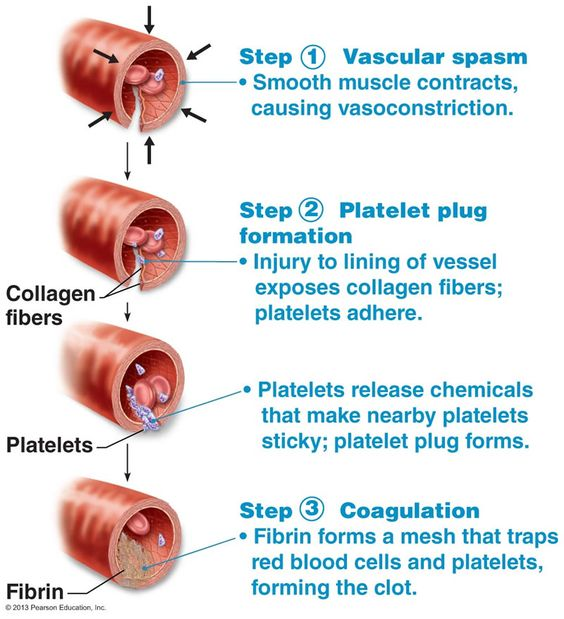 [Speaker Notes: Constrictions allows time for the next two steps . Step 2 platelets stick together temporarily sealing the tear. Platelets are good for smaller tears but larger ones require other steps.]
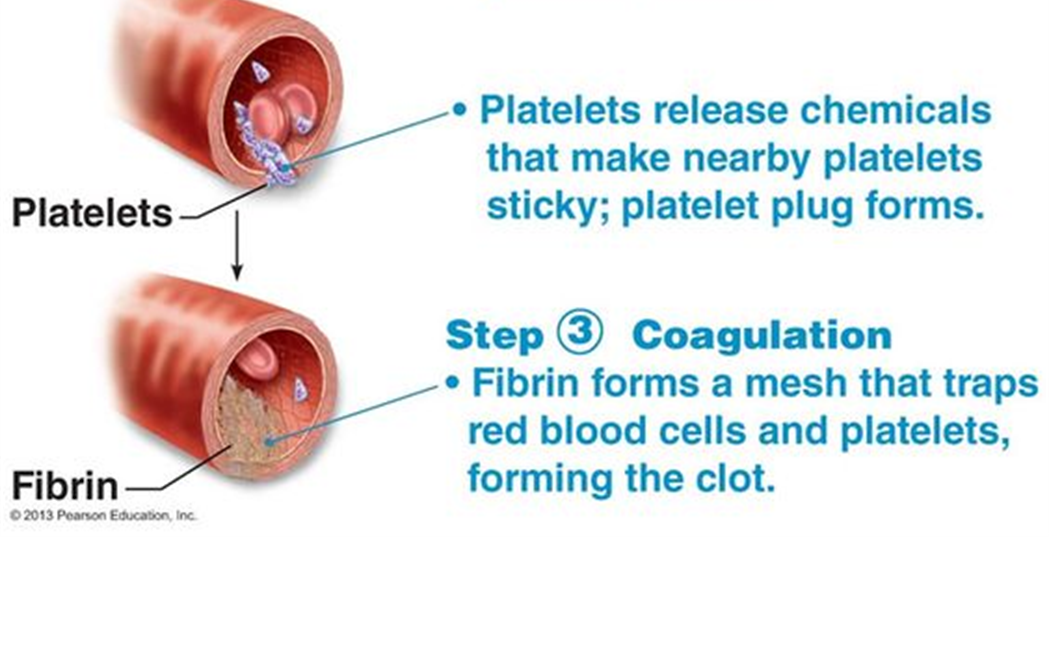 [Speaker Notes: Step 3: coagulation – blood clotting – fibrin threads lay down]
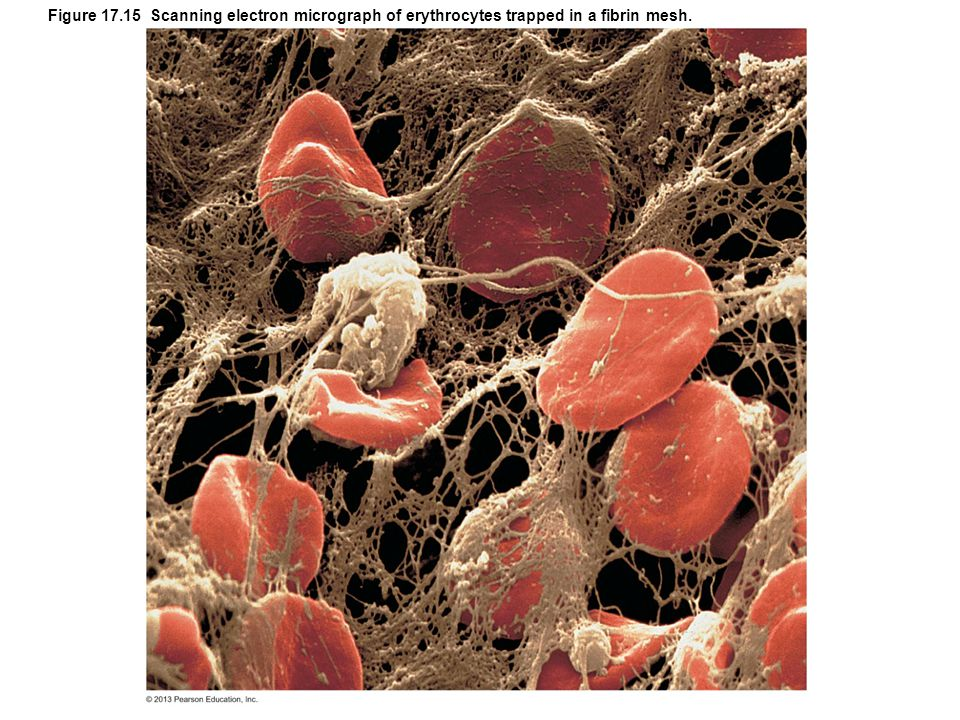 Repairing a clot
Blood clots form continuously in your vessels due to normal wear and tear and would gradually block the vessels. 

Platelets release a chemical to stimulate smooth muscle and fibroblasts to begin to replicate. 

The clot is completely gone within several days.
Clotting disorders
Thrombus- clots in unbroken blood vessels
Could impair blood flow such as in the heart

Embolus- a thrombus that breaks away
Pulmonary embolism- travels to lungs and becomes trapped
Greatly impacts oxygen
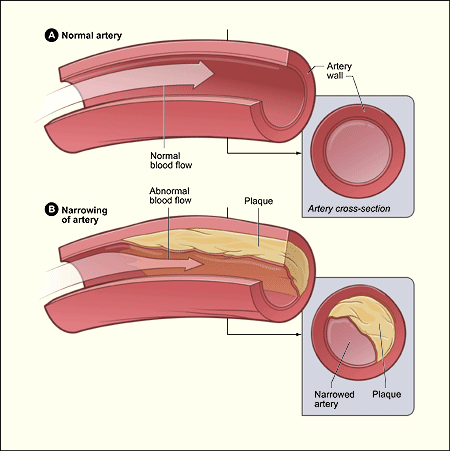 Atherosclerosis
Roughens artery walls and causes increased clot formation.
Helpful Drugs for clotting
Anticoagulant drugs
Aspirin- low dose can reduce heart attack up to 50% if used every day
Inhibits a chemical that is used to promote platelet sticking 

Warfarin (Coumadin)- reduce stroke risk in patients with Atrial fibrillation where blood pools in heart.
Interferes with vitamin K production which is used to make clotting chemicals
[Speaker Notes: Warfarin an ingredient in rat poisen]
The Immune System
Antigens- Proteins on the cell membrane of cells.
Body can recognize your cells versus foreign cells

Antibodies- Produced by B lymphocytes
Recognize foreign invaders and connect to them

When receiving blood: 
It is never bad to have extra antigens in your blood  
Your body will always attack an antigen that you do not have!
ABO Blood types
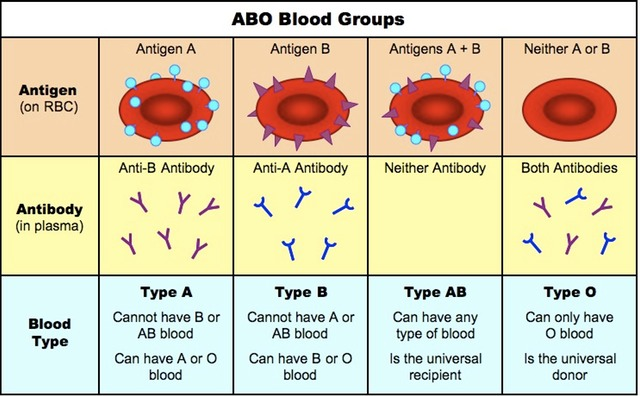 [Speaker Notes: that development of the antibodies occur due to microbes living in our body having antigens similar to other blood group's antigens]
Rh factor – 85% are positive
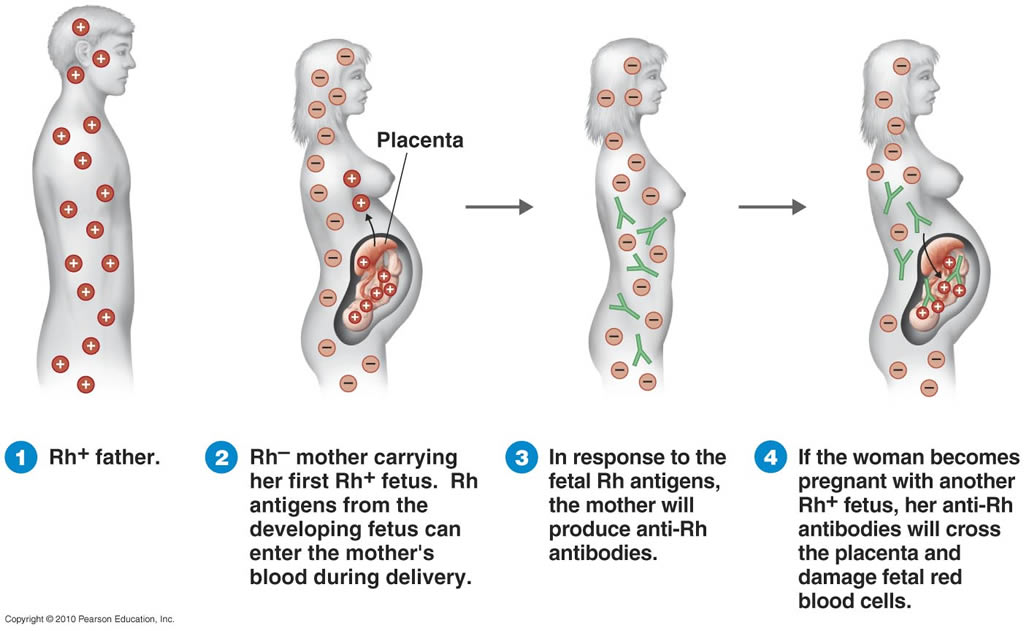 [Speaker Notes: Same with blood transfusions]
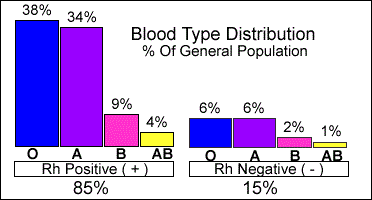 End of Day 2
Heart Blood Flow
What is the process of forming a blood clot?
What is an embolus? 
What is an antigen? How many are important in blood typing? What are they? 
What type of blood can a B+ person receive? Give? 

Objective: Students will be able to describe the pathway of blood flow through the heart and the regions of the heart.
ABO Blood types
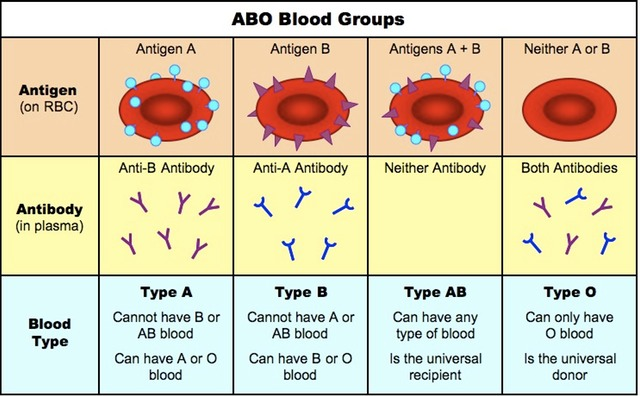 [Speaker Notes: that development of the antibodies occur due to microbes living in our body having antigens similar to other blood group's antigens]
Blood Types	Who is the universal donor?
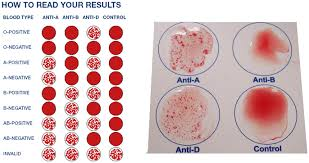 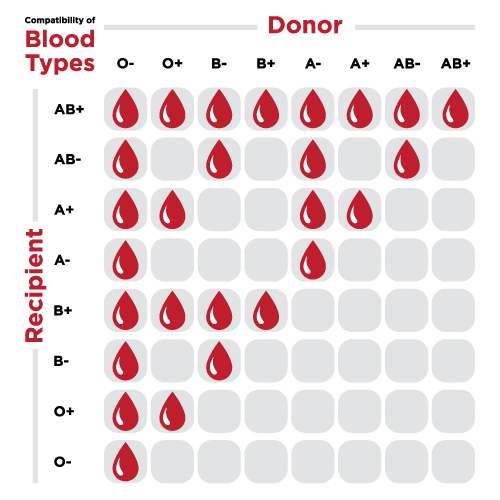 Structure of the Heart
Heart Size – about the size of a fist

Located in the pericardium
- Parietal and visceral layer 

The distal end of the heart is called the apex.
Heart Chambers & Valves
Heart has 4 chambers: 
2 Atria – thin upper chambers that receive blood returning to the heart through veins.. Right and Left Atrium
2 Ventricles – thick, muscular lower chambers. Receive blood from the atria above them. Force (pump) blood out of the heart through arteries. Right and left ventricle.
Septum – separates the right and left sides of the heart
Valves of the Heart
(2 Atrioventricular Valves (AV) & 2 Semilunar valves) 
Left Atrioventricular valve – also called the bicuspid valve or mitral valve. Between left atrium and ventricle
Right Atrioventricular valve – also called the tricuspid valve. Between right atrium and ventricle
Aortic Semilunar – or just aortic valve. Between the left ventricle and the aorta
Pulmonary Semilunar, or just pulmonary valve. Between the right ventricle and the pulmonary artery
Check your labels!
Name the valves
1 Pulmonary Valve2 Tricuspid Valve3 Mitral (Bicuspid) Valve4 Aortic Valve5 Heart Apex
End of Day 3
Heart Blood Flow
What are the 4 major valves?
Why do we have valves? 


Objective: Students will be able to describe the pathway of blood flow through the heart and the regions of the heart.
Systemic Circulation – delivers blood to all body cells and carries away waste
Pulmonary Circulation – eliminates carbon dioxide and oxygenates blood (lung pathway)
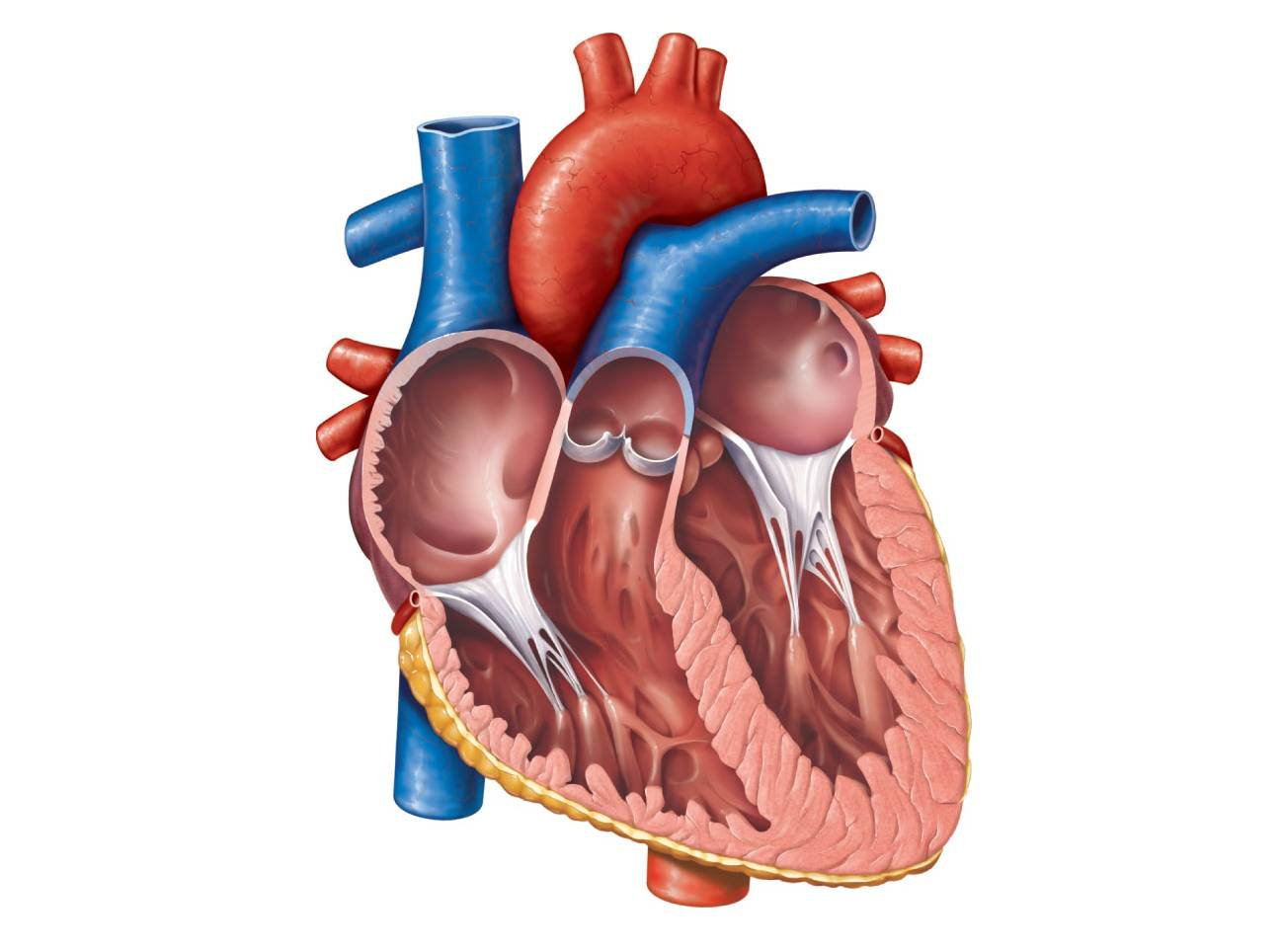 Layers of the Heart
Serous Pericardium
Parietal Layer- outer
Visceral layer- inner. Aka “epicardium”
On the heart muscle itself
Myocardium- cardiac muscle
Endocardium- squamous
Pericardial cavity- fluid for lubrication
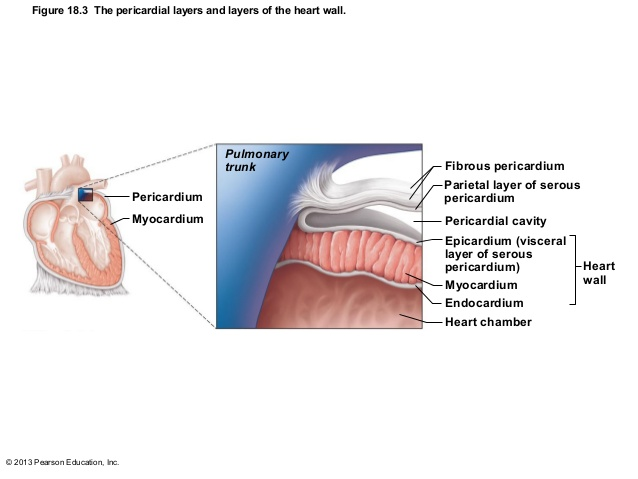 Blood flow and Valves
https://www.youtube.com/watch?v=noHteY8tOXM
Nerve supply to the heart
Cardiac center is in the medulla
Sympathetic- speeds up HR / blood flow
Parasympathetic- Vagus nerve - Decreases
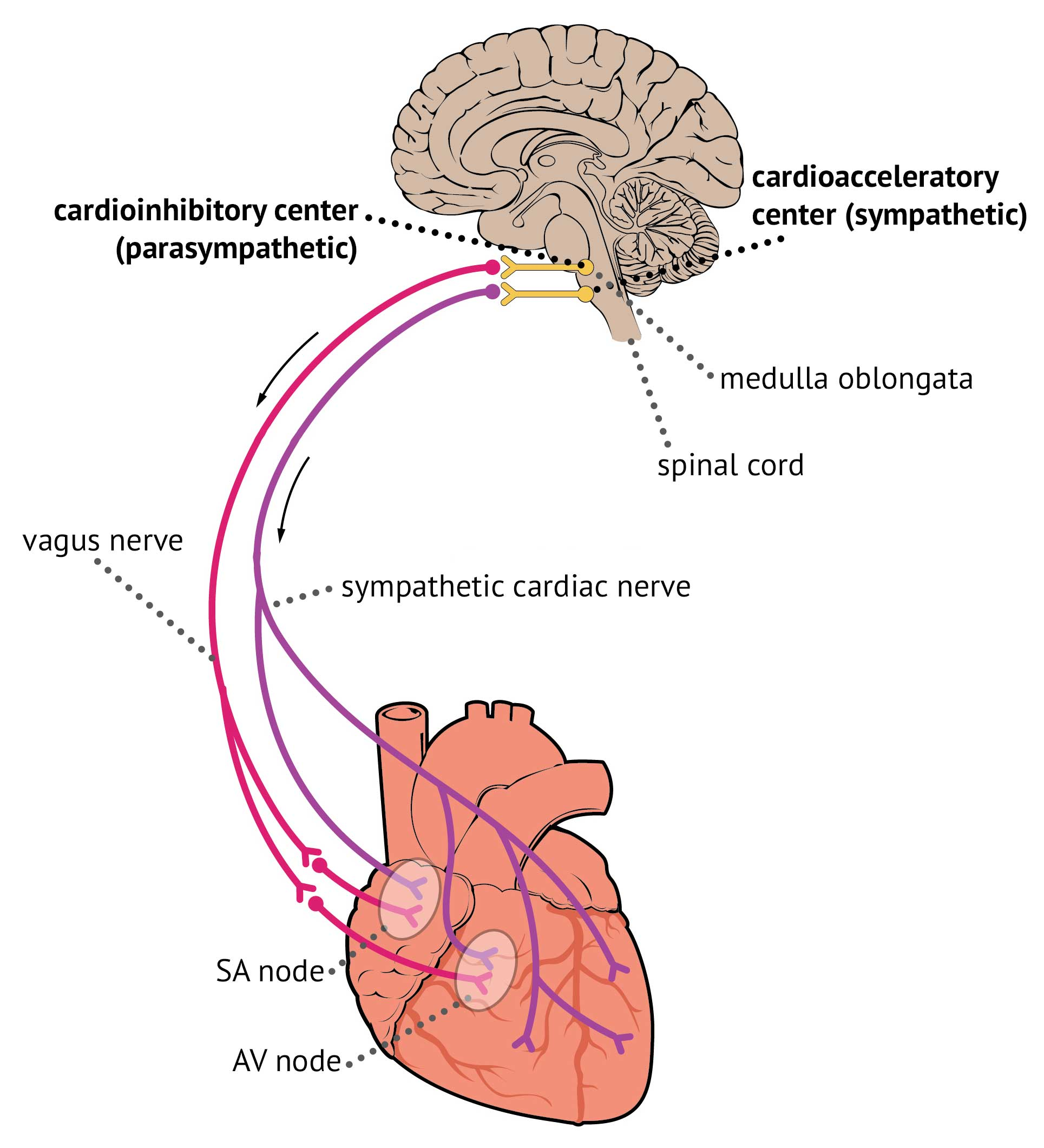 Heart contractions
Contracts as a unit- i.e. can never just contract the right side and not the left
Remember: Every single skeletal muscle fiber needs and individual nerve

Very similar steps to that of the skeletal muscle contraction
Relies almost exclusively on aerobic respiration
Lasts for minutes without oxygen before death.
Electrical System of the heart
SOME cardiac cells are self excitable (1%)- Can initiate their own depolarization and the rest of the heart
SA Node- pacemaker region of heart
Even if all of the nerves to the heart are severed, the heart will continue to contract.
ANS can alter rate
AV node- delays impulse to allow atrium to contract first.
Only connection between atrium and ventricles
No gap junctions
https://www.youtube.com/watch?v=298puWjGaw8
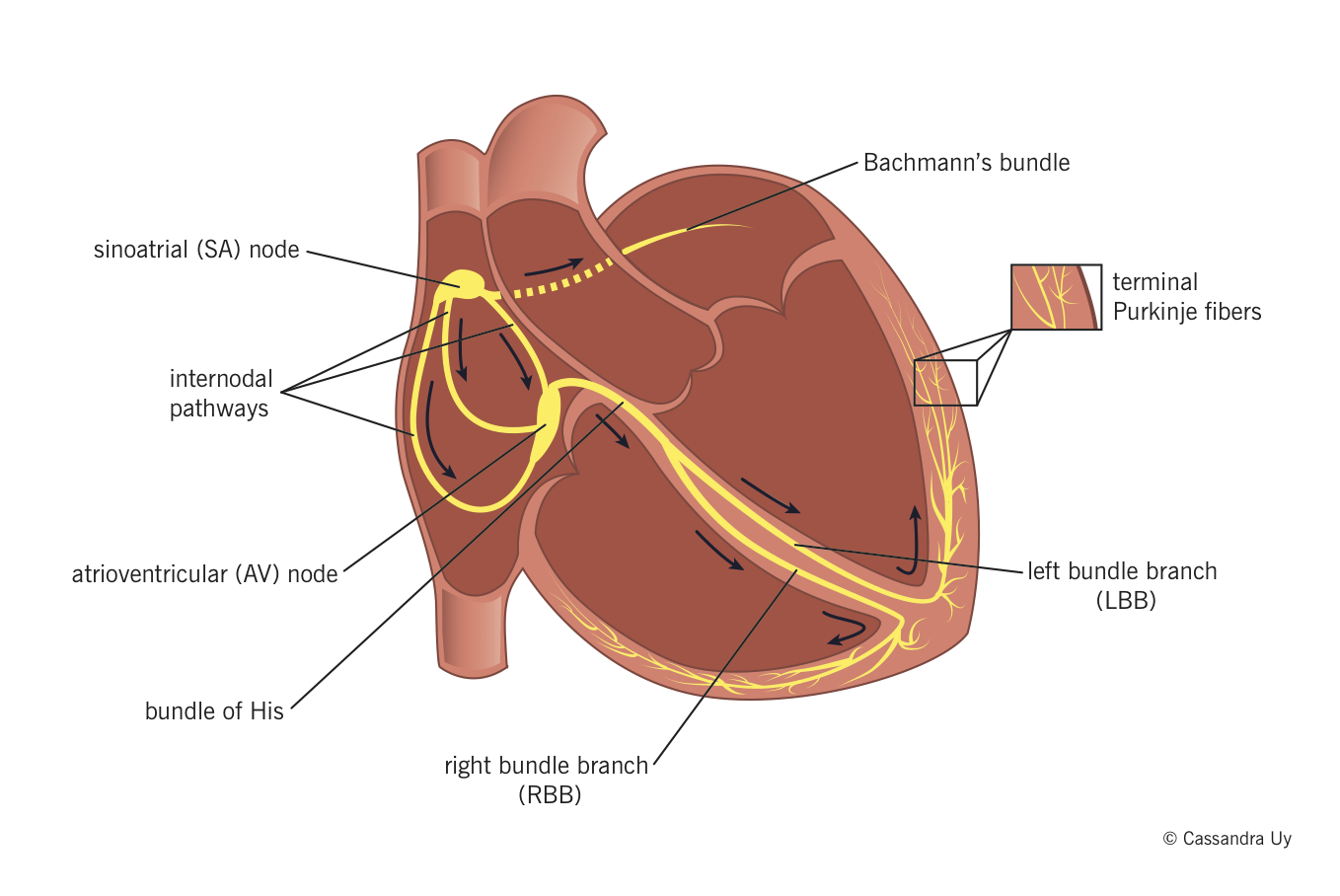 Electrical events of the heart
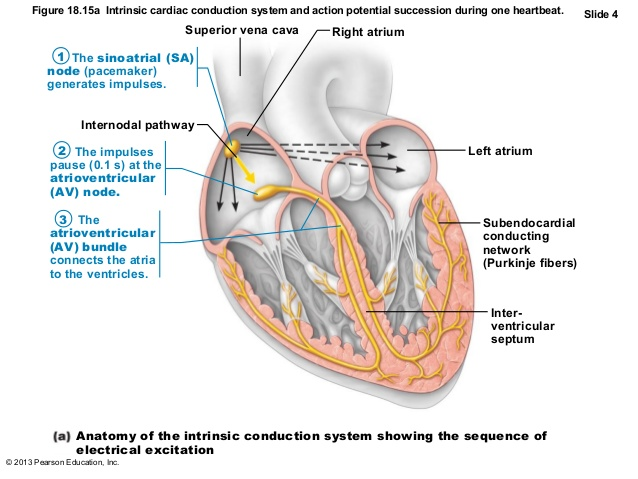 [Speaker Notes: SA- 75 beats per min. av THINK OF traffic merging from 3 to 2 lanes. Bundle of His allows atria to contract before ventricles. Purkinje fiberse]
https://www.youtube.com/watch?v=fZT9vlbL2uA
Blood Pressure
Less than 120/80 is considered  “normal”
Hypotension – 90/60 or below
Systolic- maximal pressure
Diastolic- minimal pressure
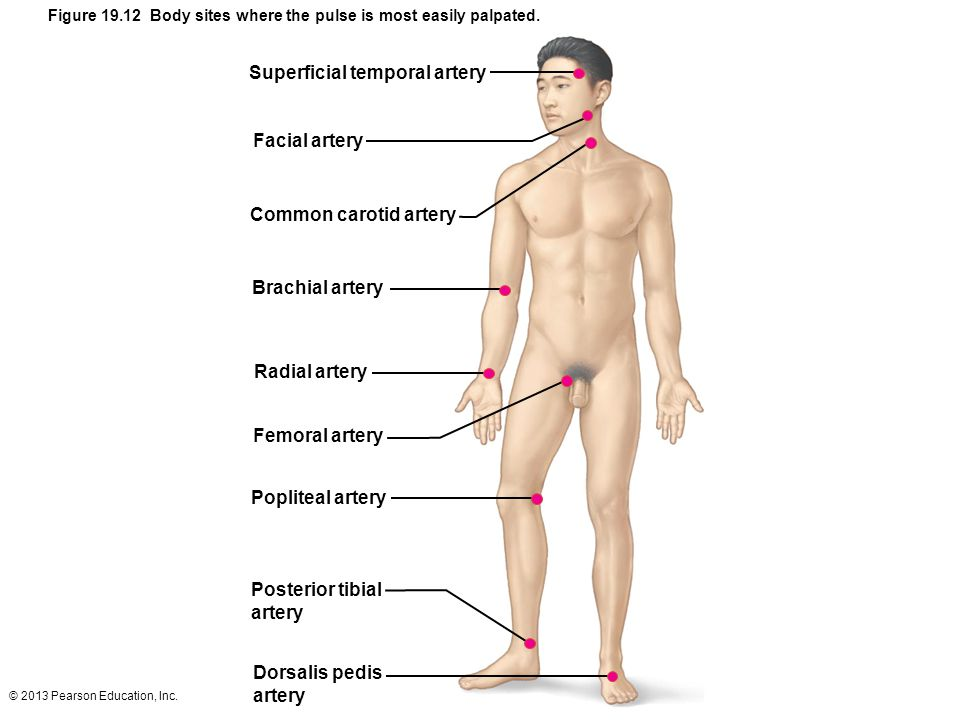 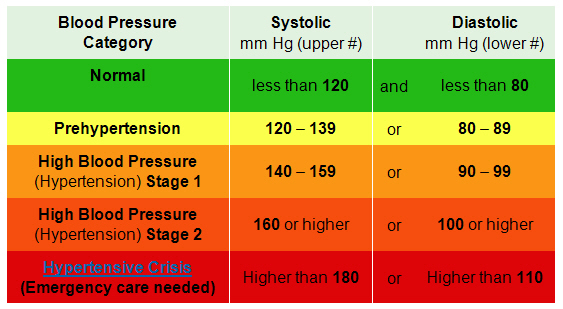 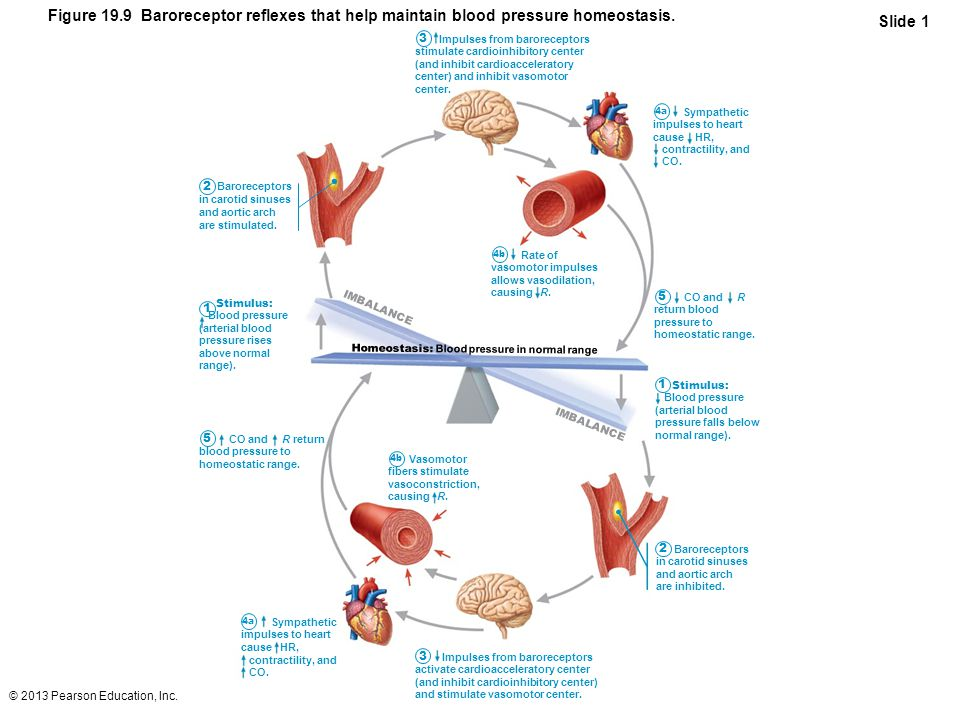 Primary Hypertension
Hereditary- 2x more likely
Diet- high salt and cholesterol
Obesity
Age – older than 40
Type 2 diabetes
Stress- increased sympathetic
Smoking- nicotine is a strong vasoconstrictor

Even with these- 90% are considered idiopathetic